(DURE) GENEESMIDDELEN:TE DUUR?


Prof. JanHasker G. Jonkman, 
Ph.D., F.C.P. (NL; UK; USA), F.R.Q.A., R.Ph.,
Clinical Pharmacologist



Rotary Club Assen, 29 maart 2018, 07 juni 2018
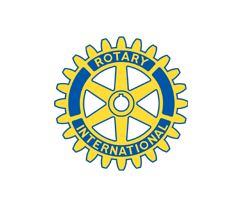 (DURE) GENEESMIDDELEN: TE DUUR?
Inhoudsopgave:

 Introductie
 Ontwikkelen van een nieuw geneesmiddel (video)
 Kosten gezondheidszorg
 Kosten medicijngebruik
 Prijs van (dure) geneesmiddelen
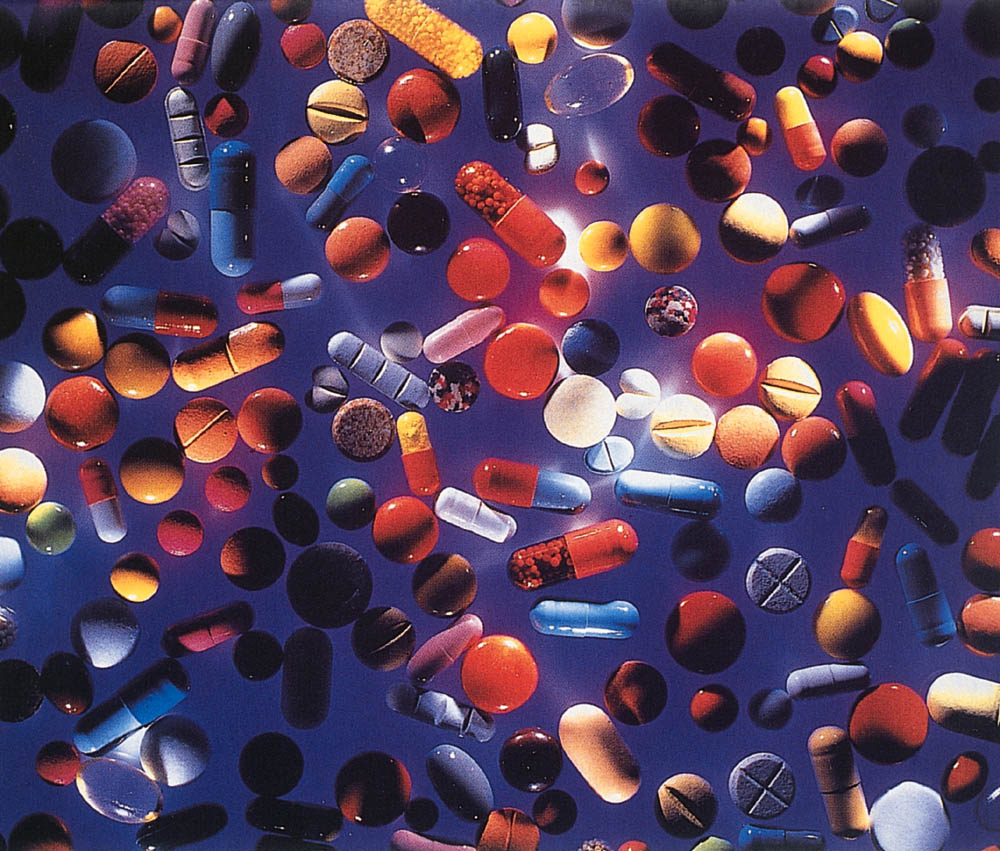 IN THE NETHERLANDS
THERE ARE APPROX.10.000 REGISTERED DRUGS
SALES OF MEDICINES IN THE NETHERLANDS: (2016)
Total sales of medicines for humans: € 4.3 billion per year  (in pharmacies)
		          Billion per year
 Total sales of food products for humans	: € ?
 Total sales of food products for humans	: € 70
 Total sales of cosmetics for humans	    	: € ?
 Total sales of cosmetics for humans	    	: € 2.4 
 Total sales of pet food for dogs + cats	: € ?
 Total sales of pet food for dogs + cats	: € 1.0
SALES OF MEDICINES IN THE NETHERLANDS: (2016)
Total sales of medicines for humans: € 4.3 billion per year  (in pharmacies)
		          Billion per year
 Total sales of tobacco				: € ?
 Total sales of tobacco				: € 4.2 
 Total sales of alcoholic drinks			: € ?
 Total sales of alcoholic drinks			: € 3.8
 Total sales of firework				: € ?
 Total sales of firework				: € 0.068
(Video)
ONTWIKKELEN VAN EEN NIEUW GENEESMIDDEL
Is een industrieel kapitalistisch proces

Is een proces met zeer groot financieel risico
COSTS OF RESEARCH & DEVELOPMENT (2015)
World wide sale of medicines approximately $ 1.000.000.000.000 ($ 1 trillion) per year 

World wide expenditure on R&D of new medicines                            approximately $ 150.000.000.000 per year ($ 150 billion)

Of which costs of clinical research: $ 75.000.000.000
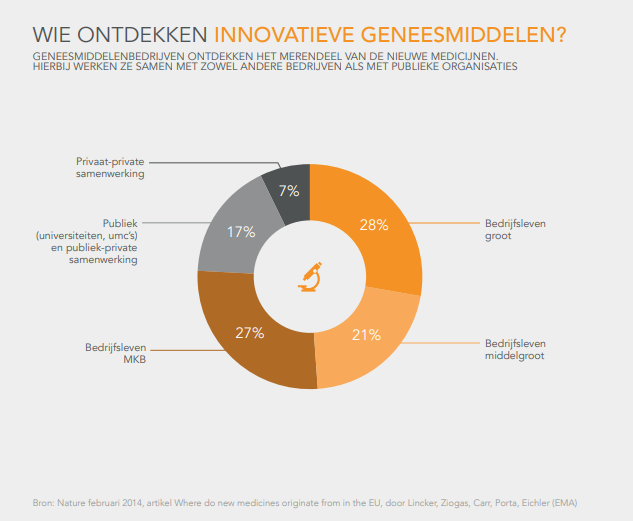 COSTS OF PHARMA R&D (2015)
R&D spend	            R&D as 
Rank		Company	  (US $ billion)	          % of sales

   1.			Novartis		          8.5			21.3
   2.			Roche		          8.5			22.0 
   3.			Pfizer		          7.7			17.9
   4.			Johnson & Johnson	          6.8			22.7
   5.			Merck & Co	          6.6 			18.6
   6.			Sanofi	          	          5.6			16.0
   7.			AstraZeneca	          5.6			24.0
   8. 		GlaxoSmithKline	          4.7			17.3
   9.			Eli Lilly & Co.	          4.5			24.5
 10.			Amgen		          3.9			18.7

NB: 1 billion US $ = 1.000.000.000 US $
(Source: www.statistica.com, 2017)
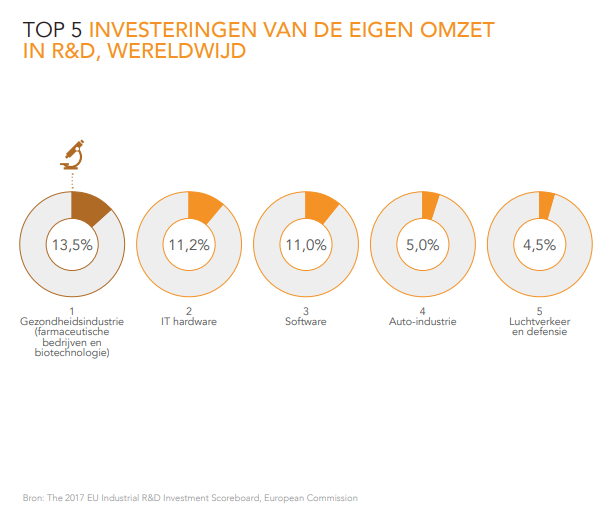 TOTAL INDUSTRY R&D vs PHARMA R&D (2)
Pharma R&D is approximately 10% of total industry R&D
NUMBER OF NEW DRUG APPROVALS
New Molecular Entities Approved in EU
64
51
50
40
39
39
38
35
25
24
15
(Source: www.ema.europa.eu/..)
DEVELOPMENT OF A NEW DRUG
Synthesis of the molecule

 Studies in animals

 Studies in healthy volunteers

 Studies in patients
NEW DRUG: TIME OF DEVELOPMENT
Studies in animals	:	2   -   4 years

Studies in humans	:	4   -   5 years

Registration procedure	:	2   -   3 years

	TOTAL			:	8   - 12 years

  	(average			:	       10 years)
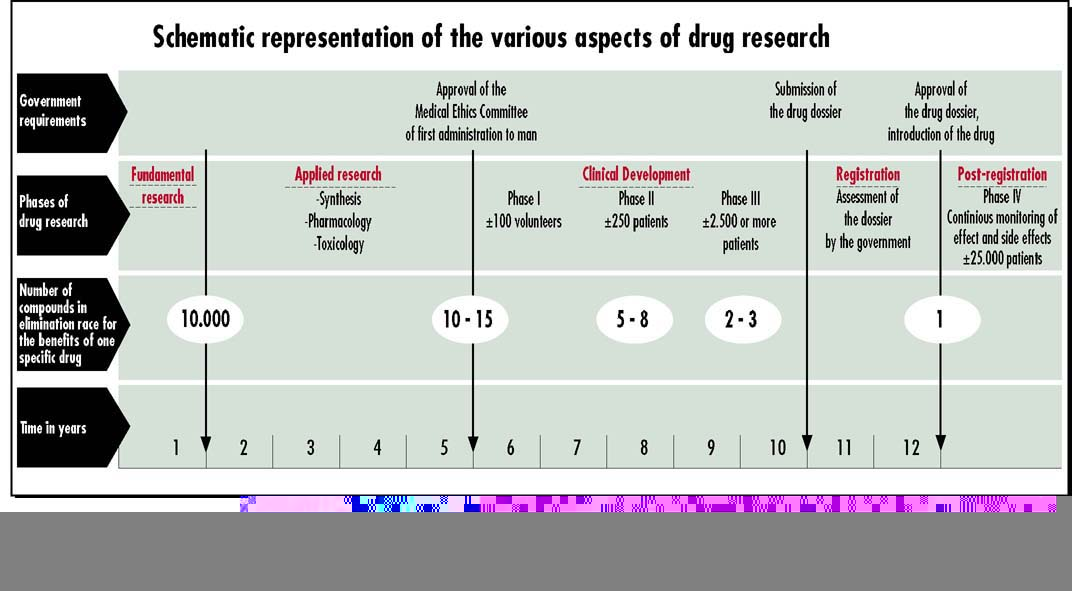 100,000 molecules in laboratories
10 registered drugs at pharmacy
development costs of 4 registered
  drugs are recovered
1 blockbuster
   (mega-seller)
NEW DRUG: DEVELOPMENT COSTS
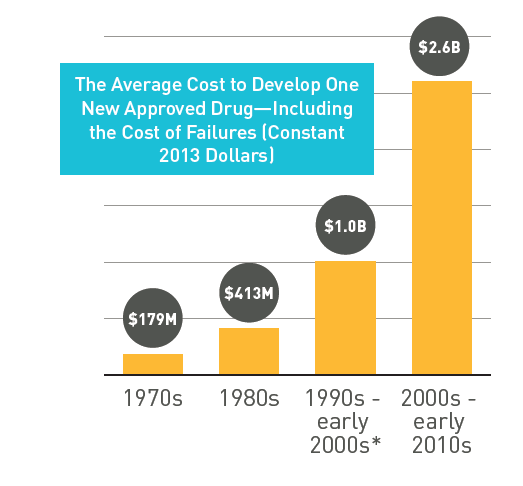 (Source: PhRMA, 2016)
NEW DRUG: PATENT LIFE (1)
17 - 20 years        
    (depending on country; The Netherlands: 20 years)

Thereafter:many ‘generic’ versions of the drug
NEW DRUG: PATENT LIFE (2)
Pay back period is approximately 20 -10 = 10 years

    Pease note:      Only 10% of marketed new drugs are a commercial success
SALES OF MEDICINES IN THE NETHERLANDS: BY PRODUCT GROUPE (2016)
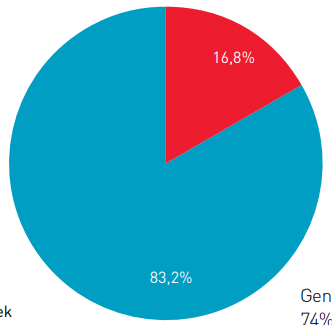 Innovator’s product
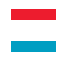 Generics
(Source: www.sfk.nl)
USE OF MEDICINES IN THE NETHERLANDS: BY PRODUCT GROUPE (2016)
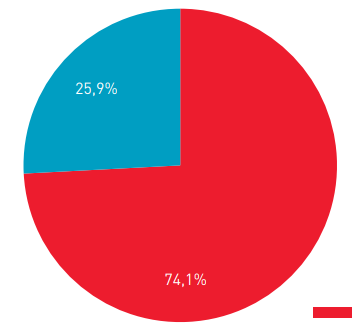 Innovator’s product
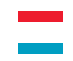 Generics
(Source: www.sfk.nl)
NEW DRUG: PATENT LIFE (3)
The price of a generic drug is approximately 20% of the price of the innovator’s product
KOSTEN GEZONDHEIDSZORG (1)
Totaal:  € 98.000 miljoen per jaar   (dat is 10,5% van het BNP)
Ziekenhuizen:  € 27.000 miljoen per jaar 
Geneesmiddelen:  € 4.335 miljoen per jaar via apotheek 
“Dure geneesmiddelen”:  € 2.000 miljoen per jaar  vooral via ziekenhuizen
KOSTEN VAN GEZONDHEIDSZORG (2)
Nederland: totale kosten € 4.194 per persoon per jaar   (Zwitserland, Noorwegen, Zweden en Denemarken  zijn nog duurder)
Kwaliteit in Nederland werd beoordeeld als beste in Europa(Zwitserland: 2e en Noorwegen 3e)
KOSTEN VAN GENEESMIDDELEN (1)
Geneesmiddelen: € 376 per persoon per jaar   (dat is ongeveer 9% van totale kosten  gezondheidszorg; 50% gedaald sinds 1996; stabiel sinds 2007)
Nederland op 10de plaats in Europa(Zwitserland: € 757 per persoon per jaar)
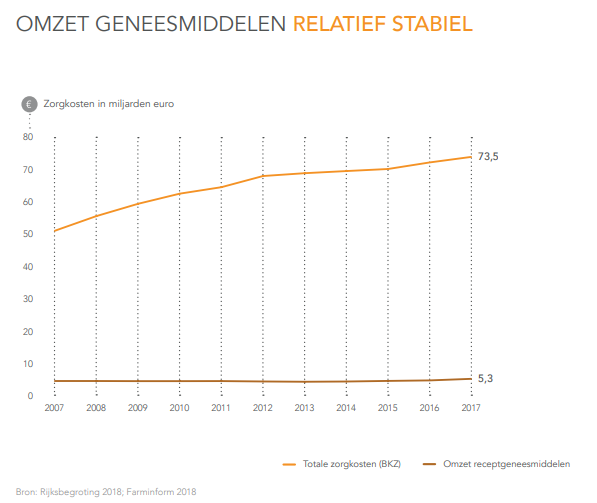 KOSTEN VAN GENEESMIDDELEN (2)
Dure geneesmiddelen
definitie:
kosten meer dan € 50.000 per patiënt / jaaròf  
kosten meer dan € 40.000.000 per jaar
‘sluis’
in ‘sluis’ ter beoordeling inzake toelating basispakket(8 medicijnen)
aantal: ongeveer 100
KOSTEN VAN GENEESMIDDELEN (3)
Dure geneesmiddelen:
kanker: ongeveer € 750 miljoen per jaar
ontstekingsziekten: ongeveer € 650 miljoen per jaar(reuma, chronische darmontsteking)
bloedstollingsstoornissen: ongeveer € 150 miljoen per jaar
zeldzame erfelijke ziekten: ongeveer € 100 miljoen per jaar
KOSTEN VAN GENEESMIDDELEN (4)
Duurste geneesmiddel per patiënt per jaar
idursulfase (Elaprase®): € 603.000(erfelijke stofwisselingsziekte)
Duurste geneesmiddel per patiëntengroep per jaar 
adalimumab (Humira®): € 218 miljoen
infliximab (Remicade®): € 155 miljoen
etanercept (Enbrel® ): € 146 miljoen
(alle: ontstekingsziekten zoals reuma, darmontstekingen)
PRIJS VAN GENEESMIDDELEN (1)
Duur?
Te duur?
PRIJS VAN GENEESMIDDELEN (2)
Oorzaak (1)
farmaceutische industrie?
artsen / specialisten?
apotheker?
patiënt?
?????
PRIJS VAN GENEESMIDDELEN (3)
Oorzaak (2)
farmaceutische industrie:
woekerwinst?
totstandkoming van prijs is niet transparant genoeg
PRIJS VAN GENEESMIDDELEN (4)
Oorzaak (3)
artsen / specialisten:
ultieme wens / drang om patiënt te genezen
extreme toepassing van nieuwe technieken / therapieën  
misschien in leven houden, waar dit eigenlijk niet kan 
beïnvloedbaar door farmaceutische industrie
PRIJS VAN GENEESMIDDELEN (5)
Oorzaak (4)
apotheker:
vaste prijzen / vergoeding voor aflevering geneesmiddelen
PRIJS VAN GENEESMIDDELEN (6)
Oorzaak (5)
patiënt:
alles moet kunnen
misschien in leven houden, waar dit eigenlijk niet kan(erfelijke afwijkingen; ongeneeslijk zieken)
PRIJS VAN GENEESMIDDELEN (7)
Oorzaak (6)
politiek:(dus wij, de maatschappij)
willen lage ziektekostenverzekeringspremie 
dus veel gebruik van generieke geneesmiddelen(“preferentiebeleid”) 
dus geen buffer aan kapitaal voor innovatie door farmaceutische industrie (minder inkomsten)
PRIJS VAN GENEESMIDDELEN (8)
Oorzaak (7)
conclusie:korte termijnbeleid sinds de jaren 1960is een doodlopende weg
(ten koste van volgende generaties)
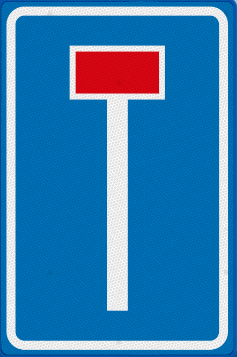 PRIJS VAN GENEESMIDDELEN (9)
Oplossing: 
farmaceutische industrie moet transparanter zijn m.b.t. ontwikkelingskosten?
marge op geneesmiddelen moet omhoog? 
octrooiperiode moet worden verlengd? 
premie van ziektekostenverzekering omhoog?
“solidariteitsprincipe”: met elkaar de kosten voor iedereen dragen?
inkomensafhankelijk?
vergoeding voor zorgbehandeling limiteren?(Engeland : € 85.000 per jaar; dus niet alles moet kunnen)